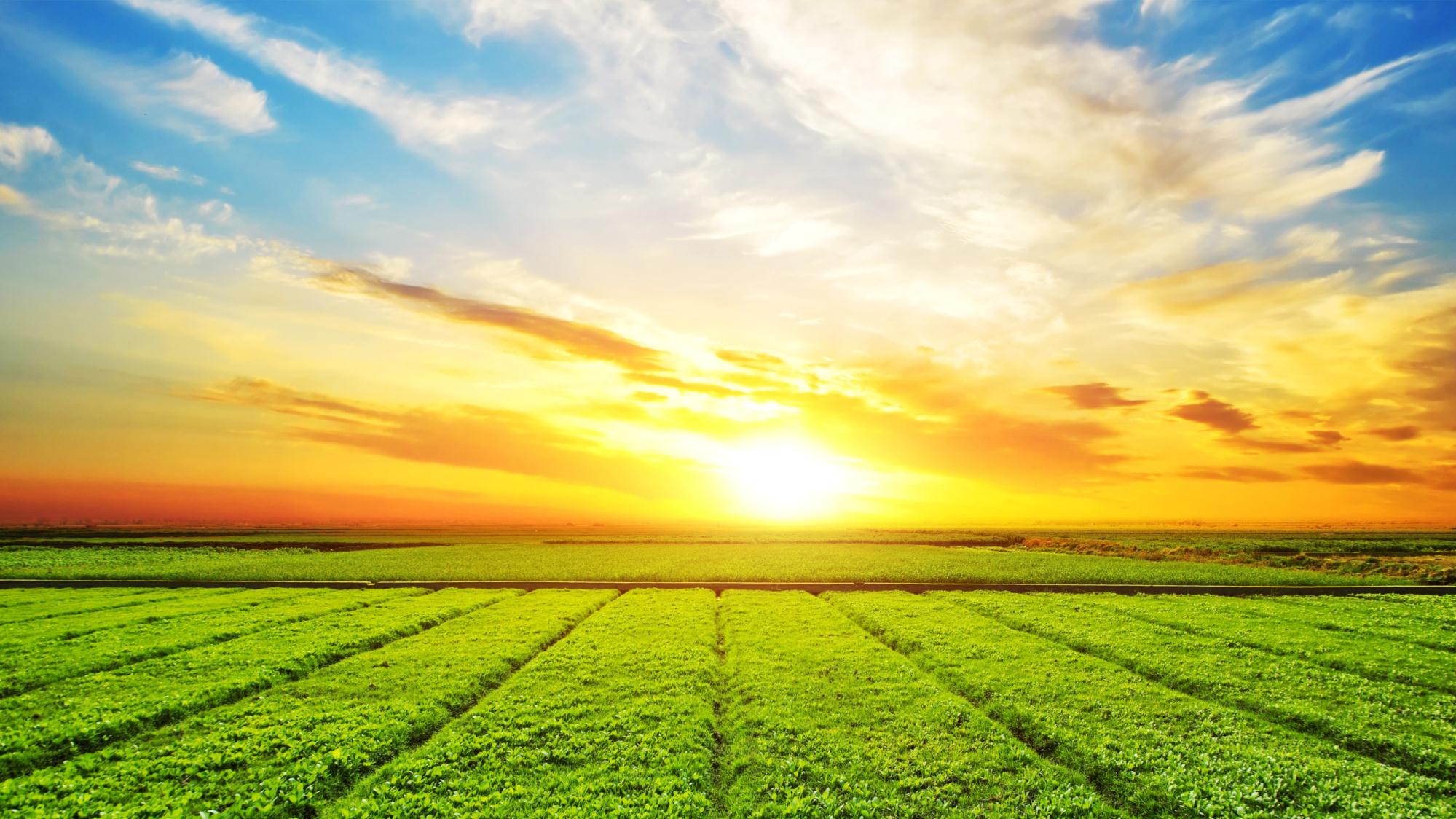 现代农业商业计划书
—  智慧农业  —
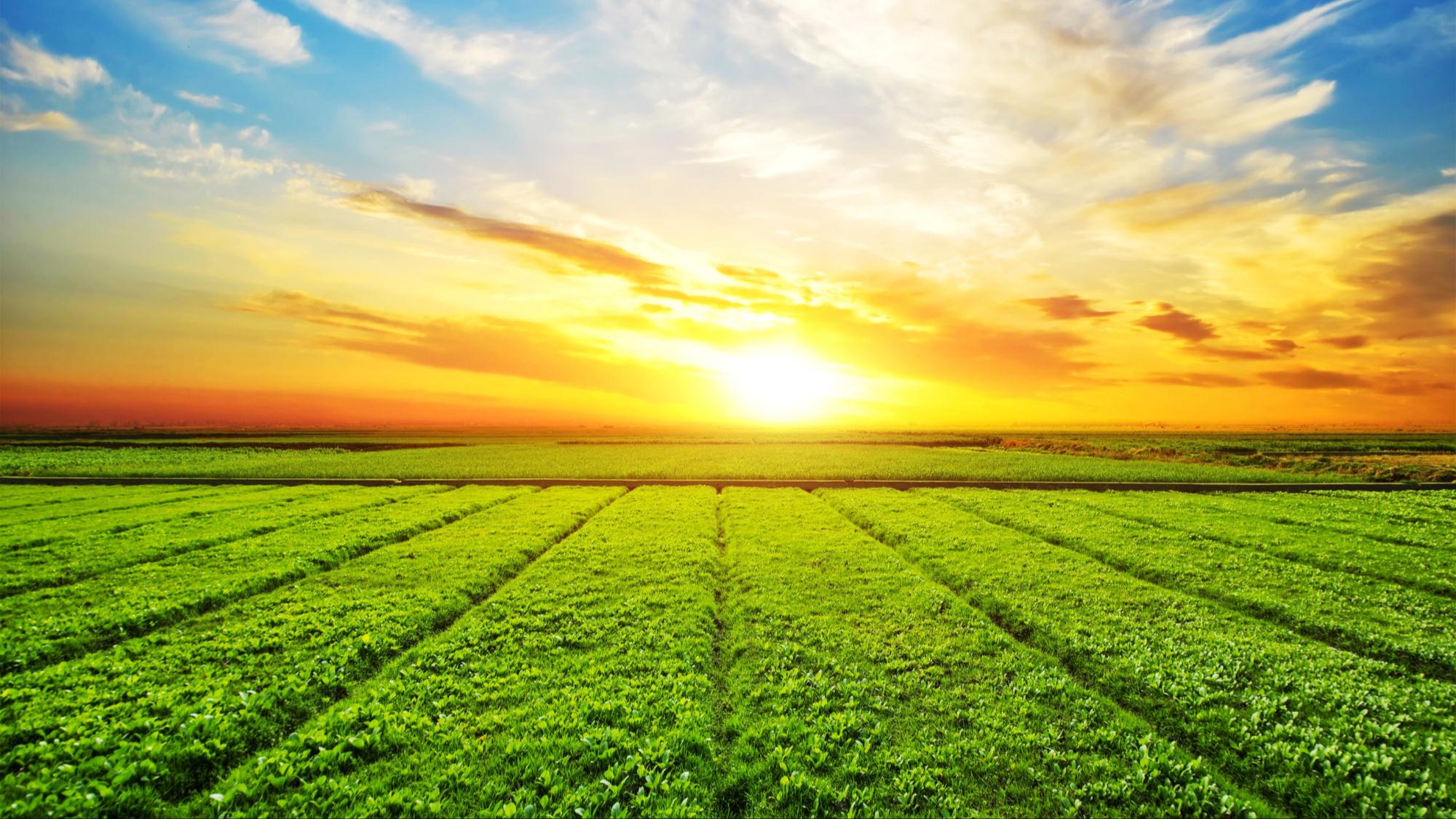 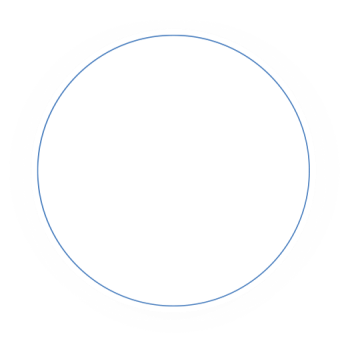 目录
CONTENTS
01
02
03
04
项目介绍
运营模式
盈利预测
招商政策
请替换文字内容，点击添加相关标题文字，修改文字内容，也可以直接复制你的内容
请替换文字内容，点击添加相关标题文字，修改文字内容，也可以直接复制你的内容
请替换文字内容，点击添加相关标题文字，修改文字内容，也可以直接复制你的内容
请替换文字内容，点击添加相关标题文字，修改文字内容，也可以直接复制你的内容
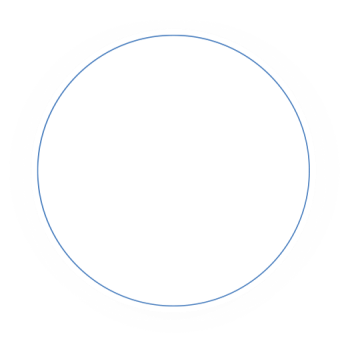 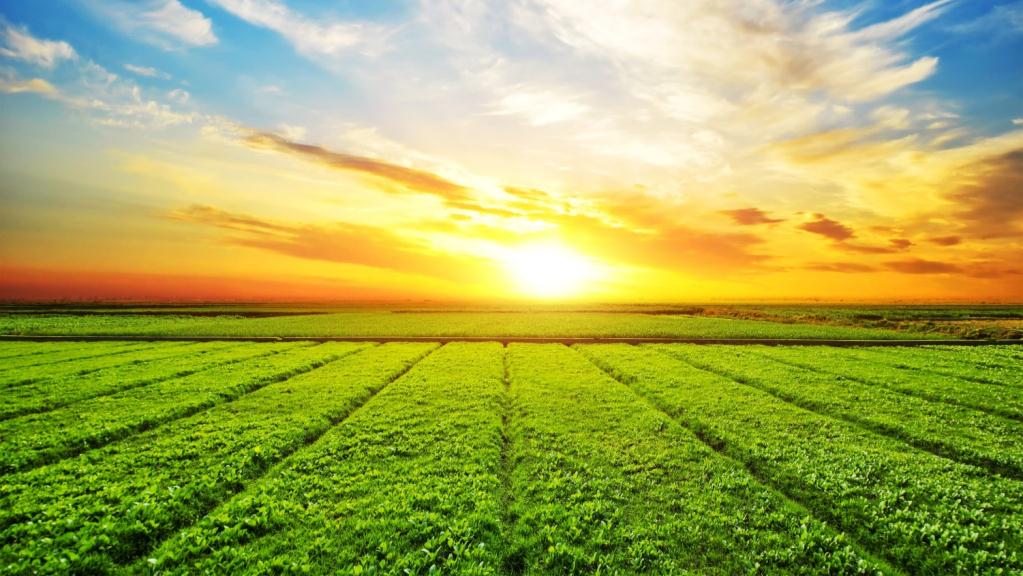 01
项目介绍
PART ONE
在此添加关键章节概述在此添加关键章节概述在此添加关键章节概述在此添加关键章节概述在此添加关键章节概述。
项目介绍
Add title here
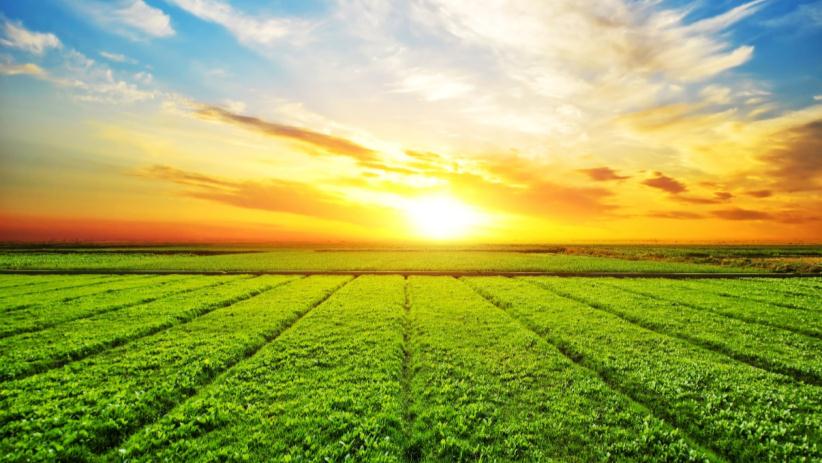 在此输入您的内容
BROCHURE
GREEN AGRICULTURE DEVELOPMENT
单击此处添加您的文本或者复制您适合的内容粘贴到此以填充文本框。单击此处添加您的文本或者复制您适合的
请输入标题
请输入标题
请输入标题
单击此处添加您的文本或者复制您适合的内容粘贴到此以填充文本框。单击此处添加您的文本
单击此处添加您的文本或者复制您适合的内容粘贴到此以填充文本框。单击此处添加您的文本
单击此处添加您的文本或者复制您适合的内容粘贴到此以填充文本框。单击此处添加您的文本
项目介绍
Add title here
01
02
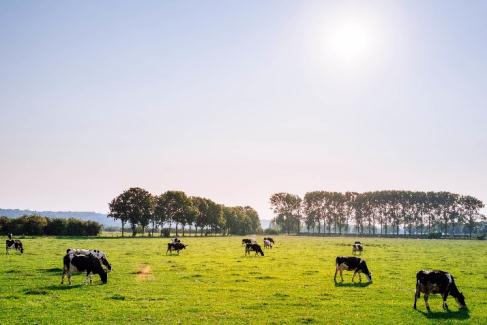 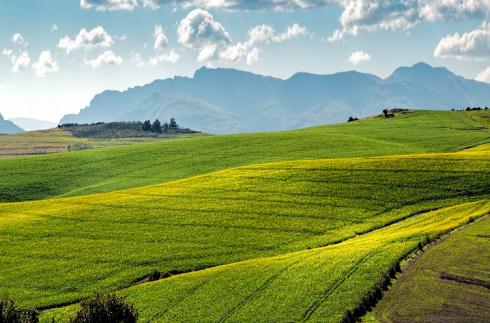 03
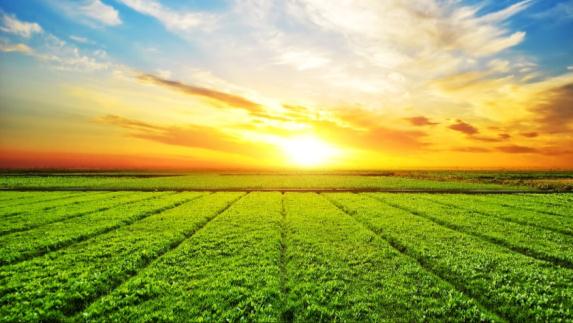 标题文字添加
标题文字添加
标题文字添加
点击添加相关标题文字，修改文字内容。点击添加相关标题文字，控制在200字以内，与标题风格一致。
点击添加相关标题文字，修改文字内容。点击添加相关标题文字，控制在200字以内，与标题风格一致。
点击添加相关标题文字，修改文字内容。点击添加相关标题文字，控制在200字以内，与标题风格一致。
项目介绍
Add title here
单击此处添加您的文本或者复制您适合的内容粘贴到此以填充文本框。单击此处添加您的文本或者复制您适合的内容粘贴到此以填充文本框。
96%
92%
85%
79%
76%
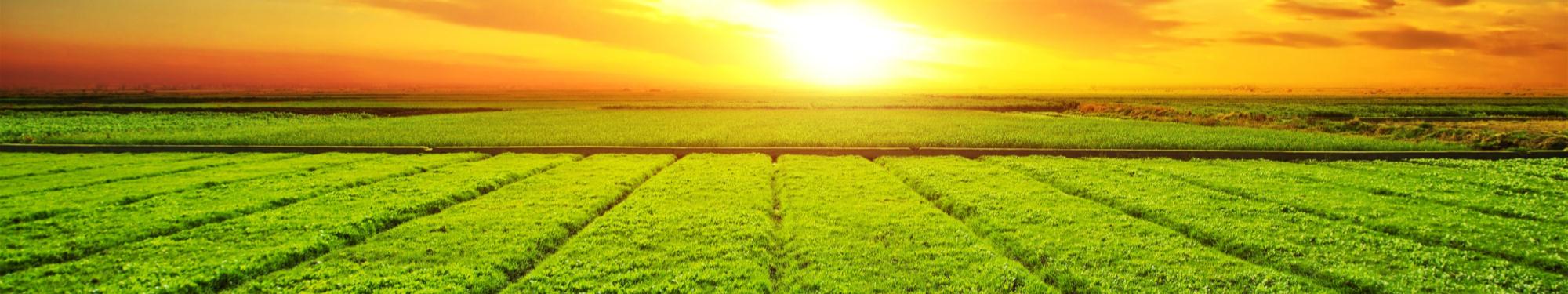 项目介绍
Add title here
添加标题
添加标题
添加标题
添加标题
先告诉他人你的结论，再讲述你的依据，自下而上地思考，自上而下地表达。
先告诉他人你的结论，再讲述你的依据，自下而上地思考，自上而下地表达。
先告诉他人你的结论，再讲述你的依据，自下而上地思考，自上而下地表达。
先告诉他人你的结论，再讲述你的依据，自下而上地思考，自上而下地表达。
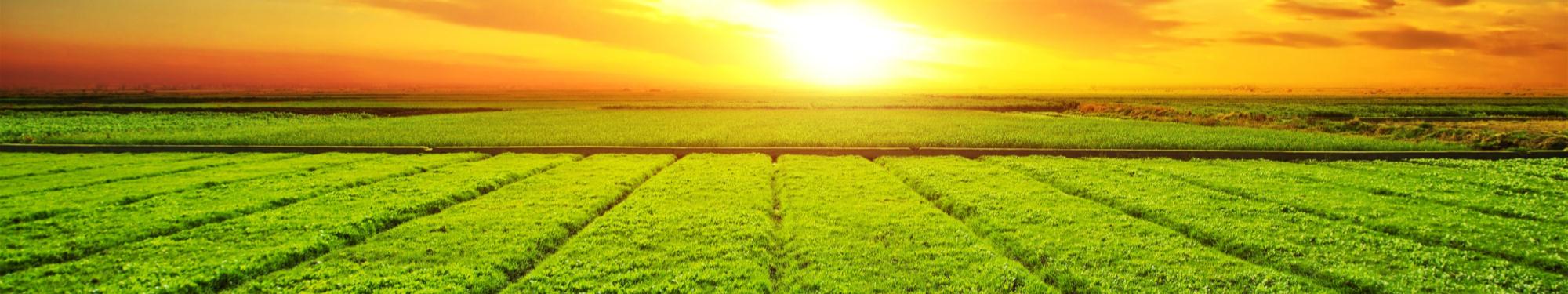 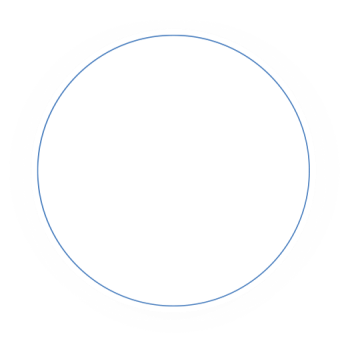 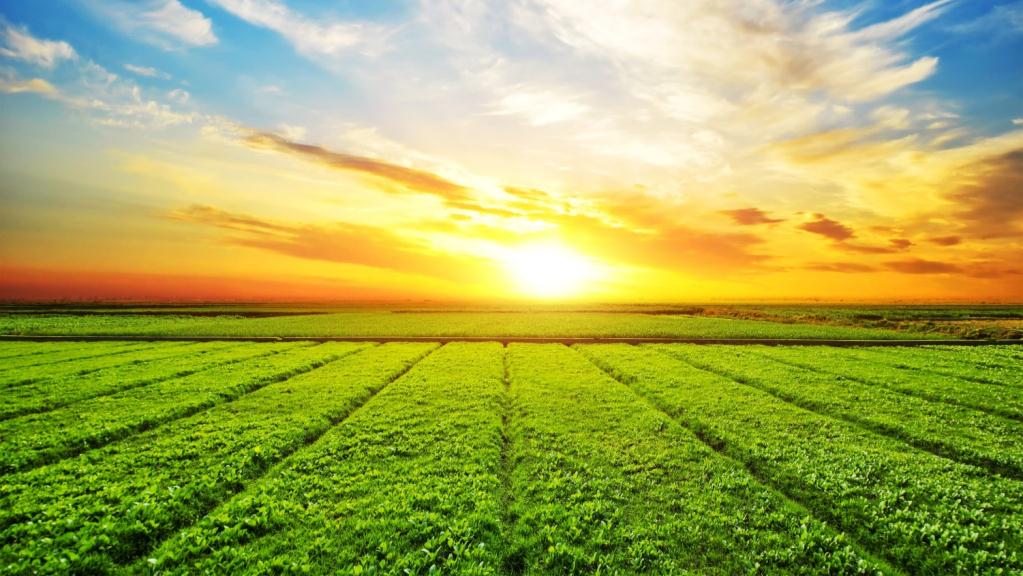 02
运营模式
PART TWO
在此添加关键章节概述在此添加关键章节概述在此添加关键章节概述在此添加关键章节概述在此添加关键章节概述。
运营模式
Add title here
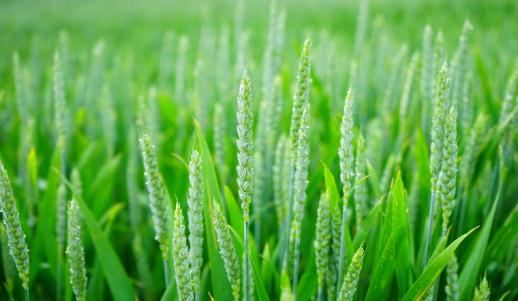 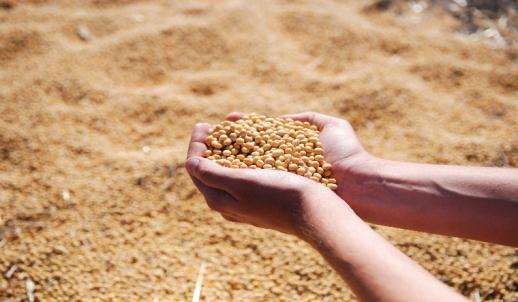 请在此添加您的文本请在此添加您的文本
请在此添加您的文本请在此添加您的文本
1
2
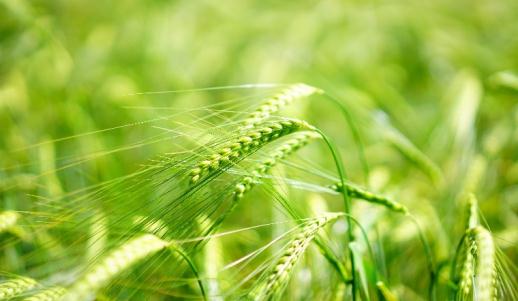 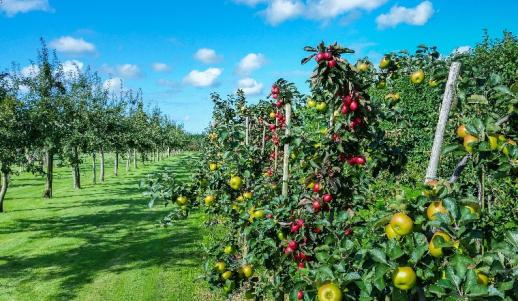 请在此添加您的文本请在此添加您的文本
请在此添加您的文本请在此添加您的文本
3
4
运营模式
Add title here
单击这里添加标题
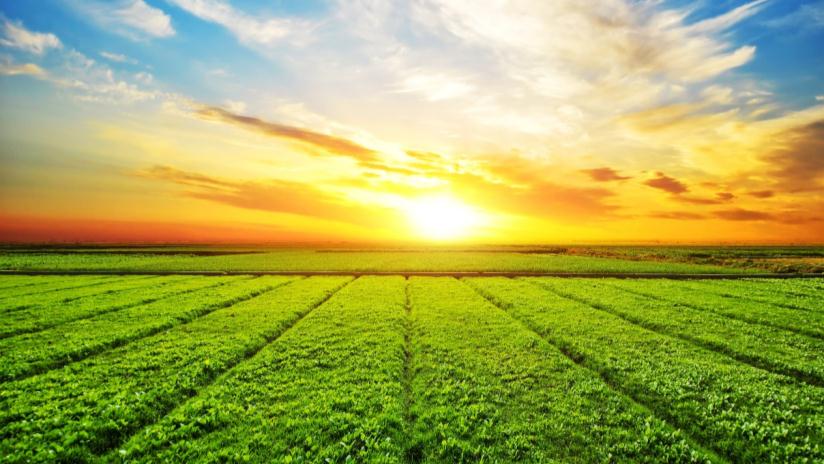 请在此处输入详细的文字介绍信息和简介，表达图表的含义.表达图表的含义.
”
请在此处输入详细的文字介绍信息和简介，表达图表的含义.表达图表的含义.
请在此处输入详细的文字介绍信息和简介，表达图表的含义.表达图表的含义.
单击这里添加标题
单击这里添加标题
请在此处输入详细的文字介绍信息和简介，表达图表的含义.表达图表的含义.
请在此处输入详细的文字介绍信息和简介，表达图表的含义.表达图表的含义.
运营模式
Add title here
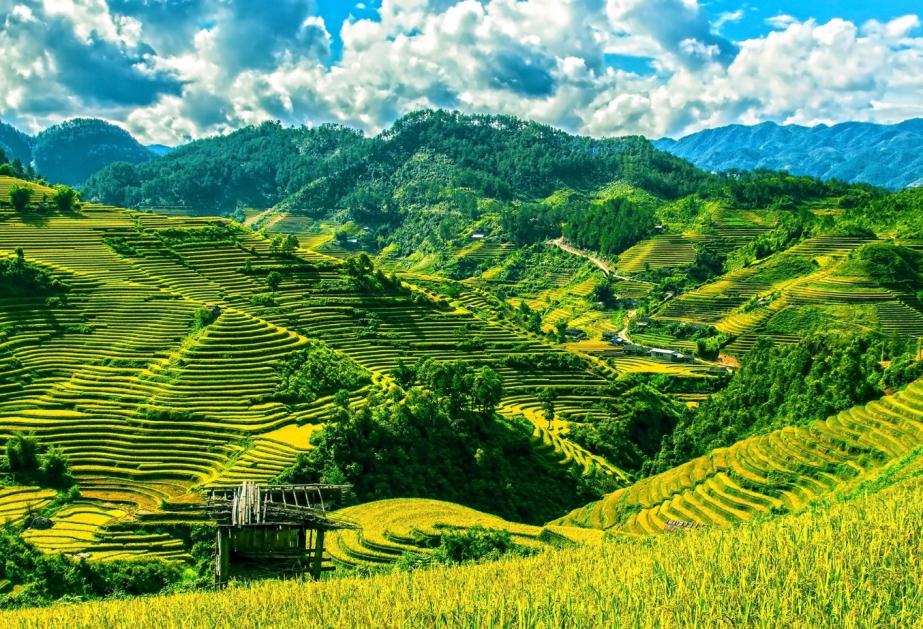 请在此处输入详细的文字介绍信息和简介，表达图表的含义.表达图表的含义.
请在此处输入详细的文字介绍信息和简介，表达图表的含义.表达图表的含义.
请在此输入标题文字
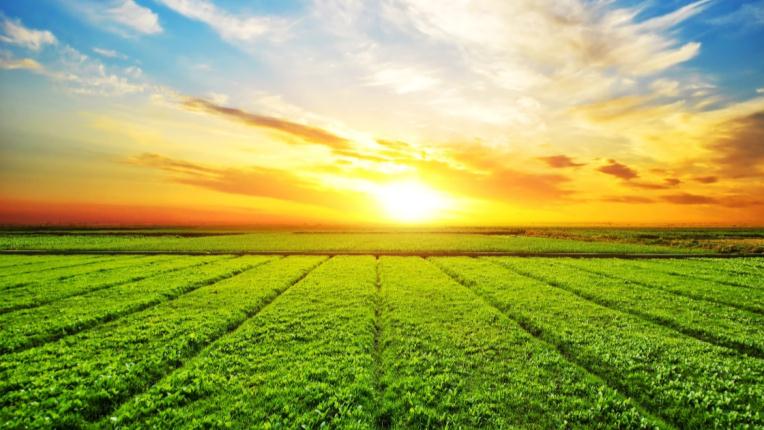 运营模式
Add title here
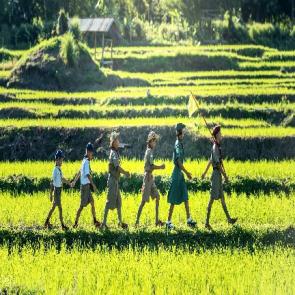 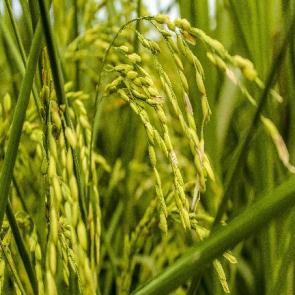 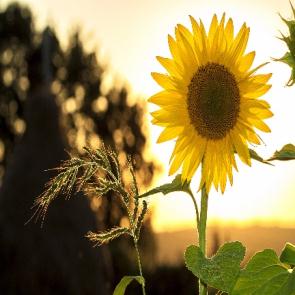 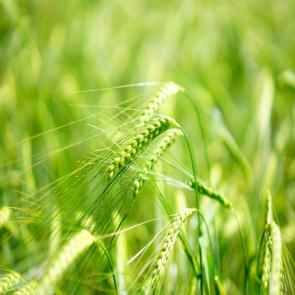 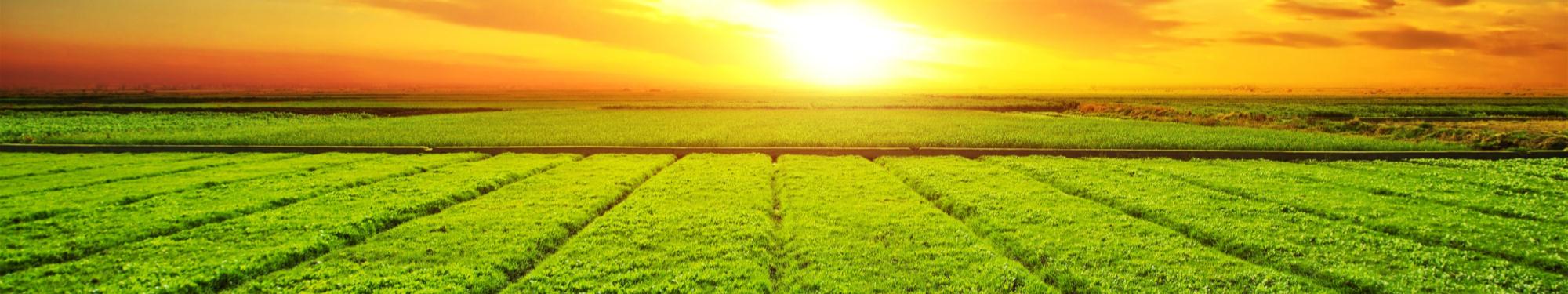 添加标题
添加标题
添加标题
添加标题
先告诉他人你的结论，再讲述你的依据，自下而上地思考。
先告诉他人你的结论，再讲述你的依据，自下而上地思考。
先告诉他人你的结论，再讲述你的依据，自下而上地思考。
先告诉他人你的结论，再讲述你的依据，自下而上地思考。
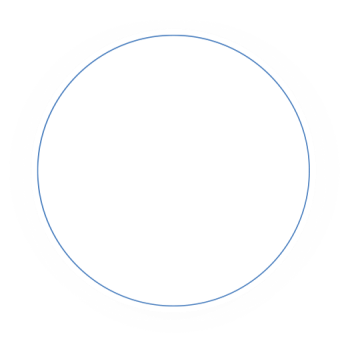 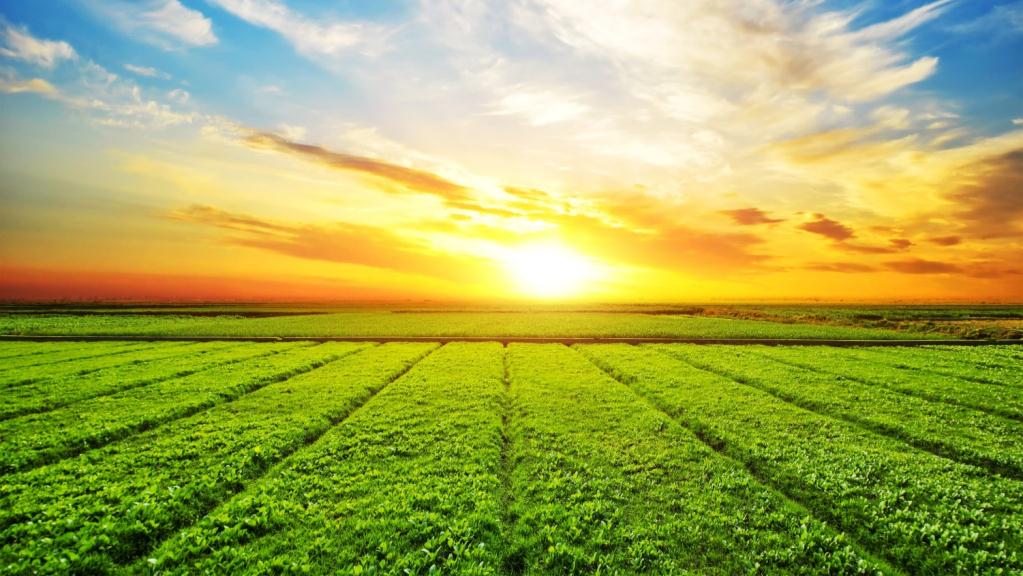 03
盈利预测
PART THREE
在此添加关键章节概述在此添加关键章节概述在此添加关键章节概述在此添加关键章节概述在此添加关键章节概述。
盈利预测
Add title here
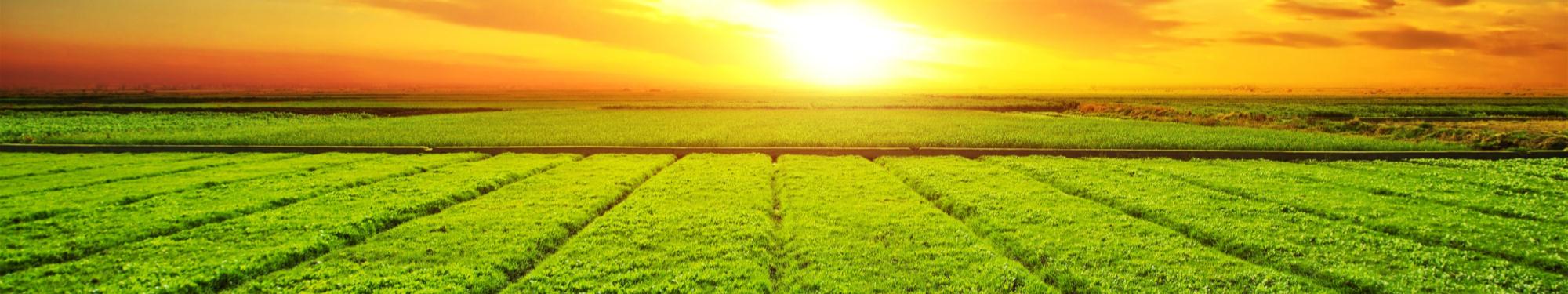 文字内容
文字内容
文字内容
文字内容
文字内容
文字内容
请替换文字内
请替换文字内
请替换文字内
请替换文字内容，修改文字内容，也可以直接复制你的内容到此。
请替换文字内容，修改文字内容，也可以直接复制你的内容到此。
请替换文字内容，修改文字内容，也可以直接复制你的内容到此。
盈利预测
Add title here
在此添加您的标题
先告诉他人你的结论，再讲述你的依据，自下而上地思考。先告诉他人你的结论。先告诉他人你的结论，再讲述你的依据，自下而上地思考。先告诉他人你的结论。先告诉他人你的结论，再讲述你的依据，自下而上地思考。先告诉他人你的结论。
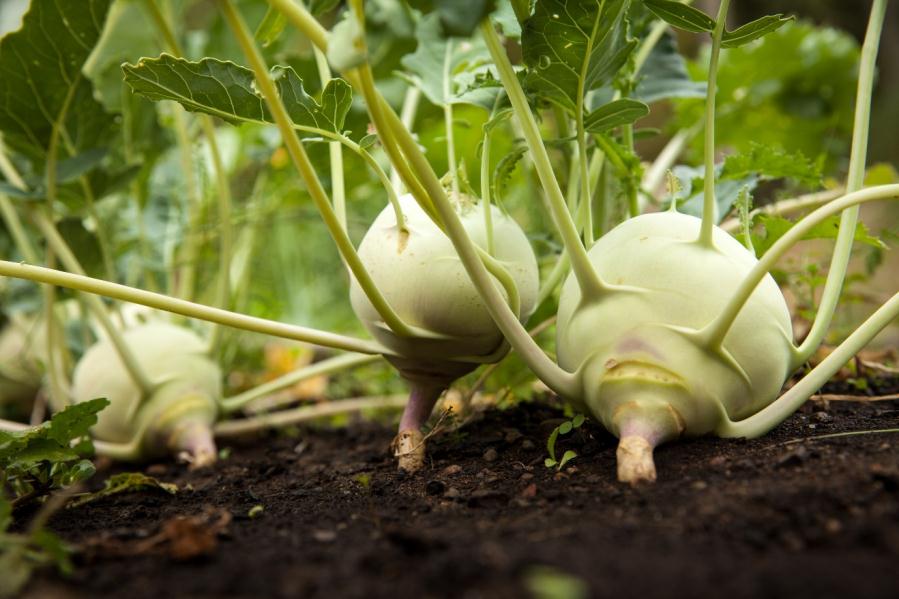 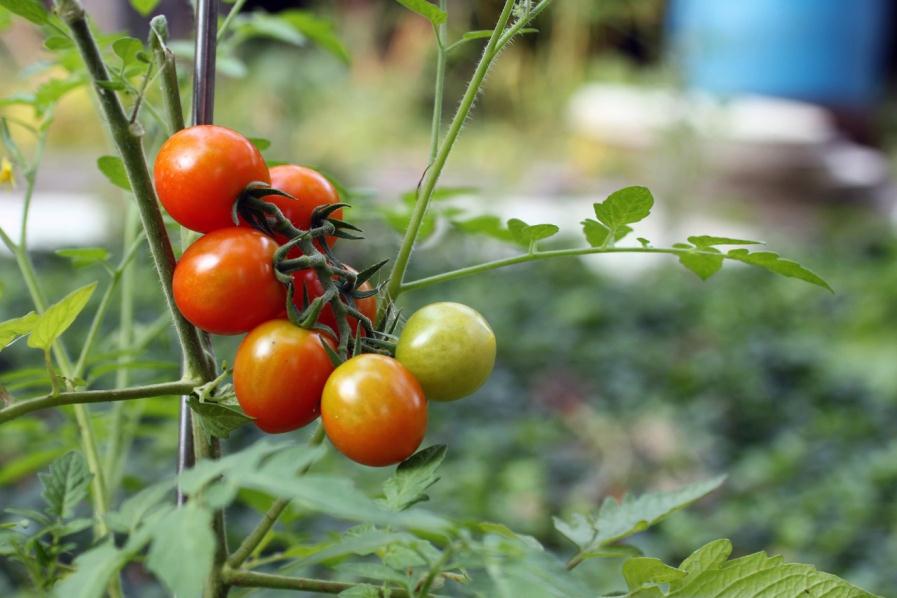 添加标题
添加标题
先告诉他人你的结论，再讲述你的依据，自下而上地思考，自上而下地表达。
先告诉他人你的结论，再讲述你的依据，自下而上地思考，自上而下地表达。
盈利预测
Add title here
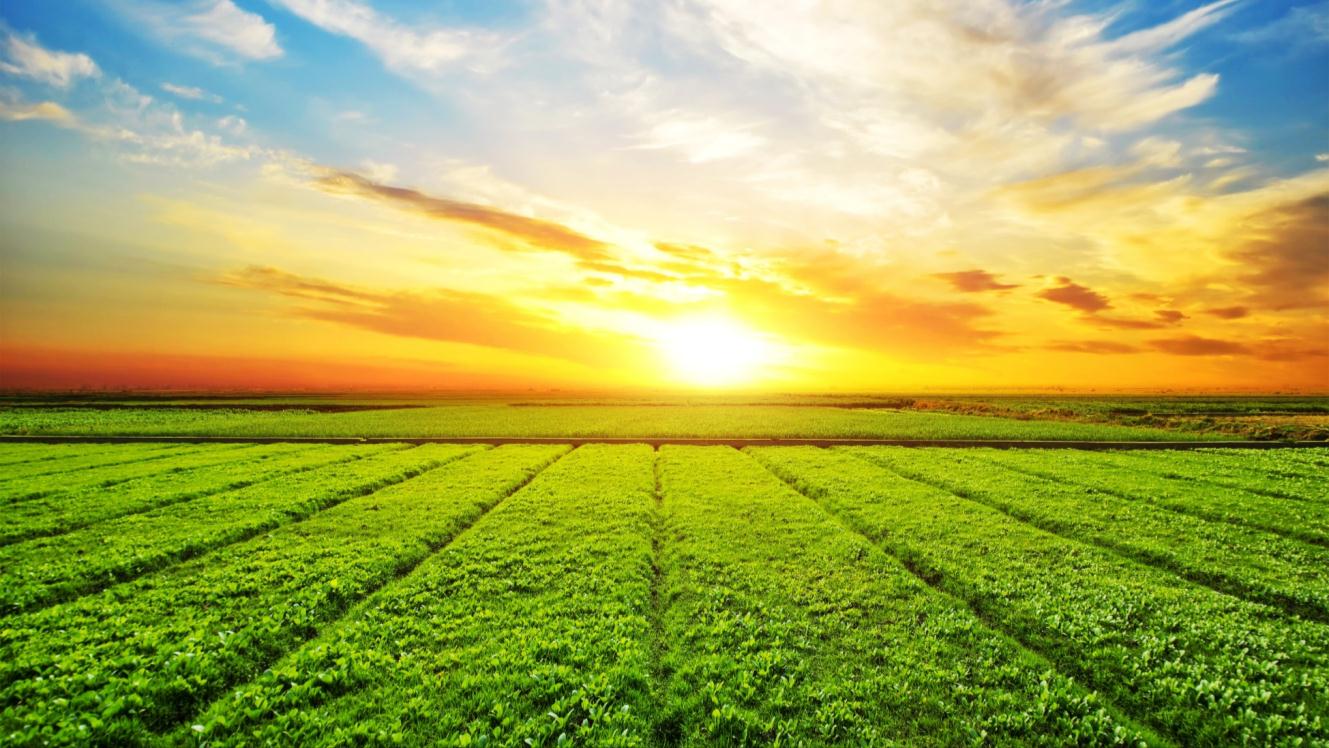 请替换文字内容
请替换文字内容，点击添加相关标题文字，修改文字内容，也可以直接复制你的内容到此。请替换文字内容，点击添加相关标题文字，修改文字内容，也可以直接复制你的内容到此。请替换文字内容，点击添加相关标题文字，修改文字内容，也可以直接复制你的内容到此。请替换文字内容，点击添加相关标题文字，修改文字内容，也可以直接复制你的内容到此。
请替换文字内容，点击添加相关标题文字，修改文字内容，也可以直接复制你的内容到此。请替换文字内容，点击添加相关标题文字，修改文字内容，也可以直接复制你的内容到此。请替换文字内容，点击添加相关标题文字，修改文字内容，也可以直接复制你的内容到此。
盈利预测
Add title here
用户可以在投影仪或者计算机上进行演示也可以将演示文稿打印出来制作成胶片以便应用用户可以在投影仪或者计算机上进行演示也可以将演示文稿打印出来制作成胶片以便应用用户可以在投影仪或者计算机上进行演示也可以将演示文稿打印出来制作成胶片以便应用
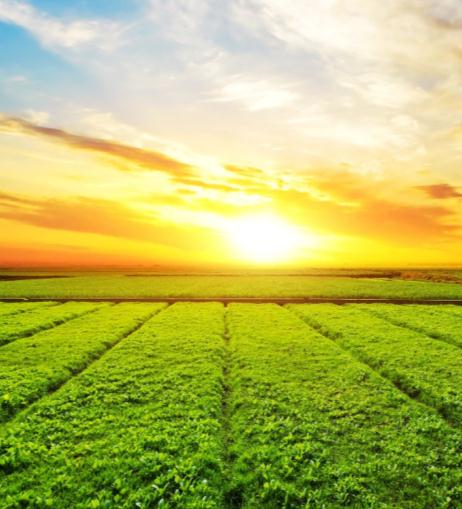 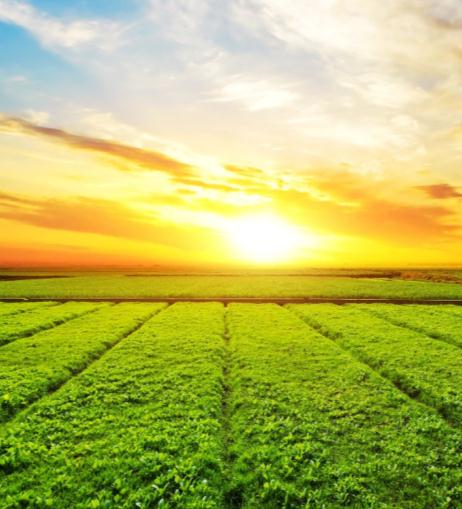 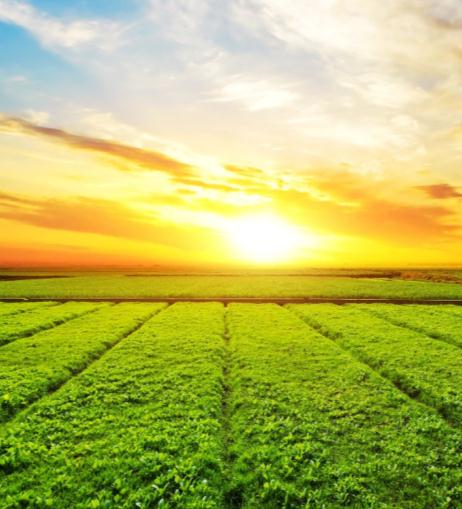 标题文字添加
标题文字添加
标题文字添加
用户可以在投影仪或者计算机上进行演示也可以将演示文稿打印出来制作成胶片以便应用
用户可以在投影仪或者计算机上进行演示也可以将演示文稿打印出来制作成胶片以便应用
用户可以在投影仪或者计算机上进行演示也可以将演示文稿打印出来制作成胶片以便应用
盈利预测
Add title here
请替换文字内容
请替换文字内容，点击添加相关标题文字，修改文字内容，也可以直接复制你的内容到此。请替换文字内容，点击添加相关标题文字，修改文字内容，也可以直接复制你的内容到此。请替换文字内容，点击添加相关标题文字，修改文字内容，也可以直接复制你的内容到此。请替换文字内容，点击添加相关标题文字，修改文字内容，也可以直接复制你的内容到此。请替换文字内容，点击添加相关标题文字，修改文字内容，也可以直接复制你的内容到此。
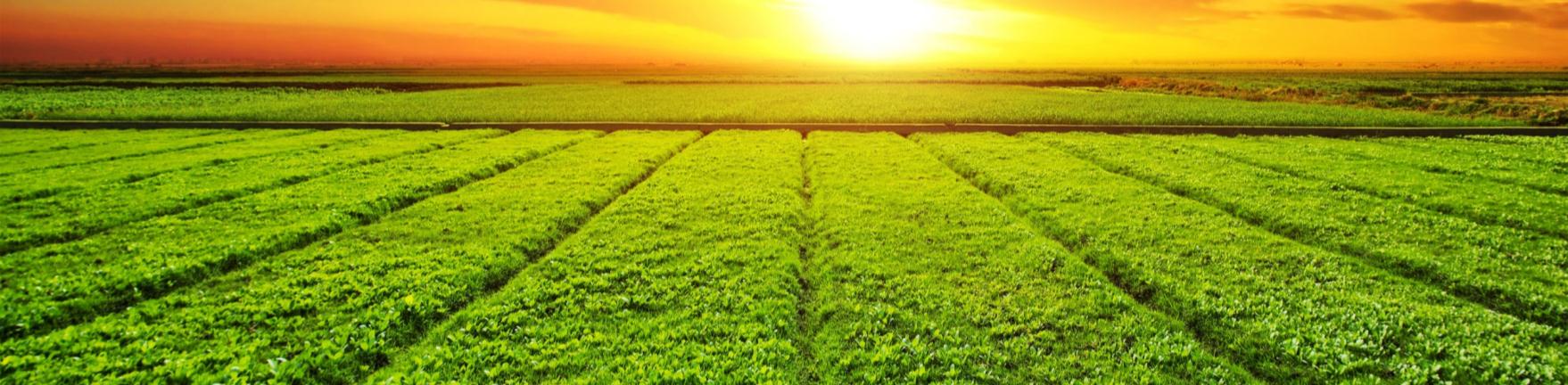 请替换文字内容
请替换文字内容，点击添加相关标题文字，修改文字内容，也可以直接复制你的内容到此。请替换文字内容，点击添加相关标题文字，修改文字内容，也可以直接复制你的内容到此。请替换文字内容，点击添加相关标题文字，修改文字内容，也可以直接复制你的内容到此。请替换文字内容，点击添加相关标题文字，修改文字内容，也可以直接复制你的内容到此。请替换文字内容，点击添加相关标题文字，修改文字内容，也可以直接复制你的内容到此。请替换文字内容，点击添加相关标题文字，修改文字内容，也可以直接复制你的内容到此。
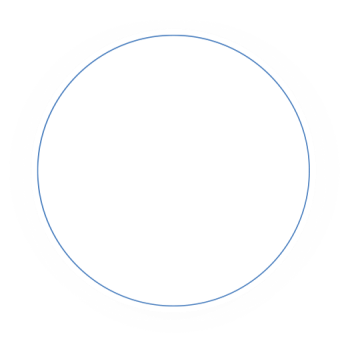 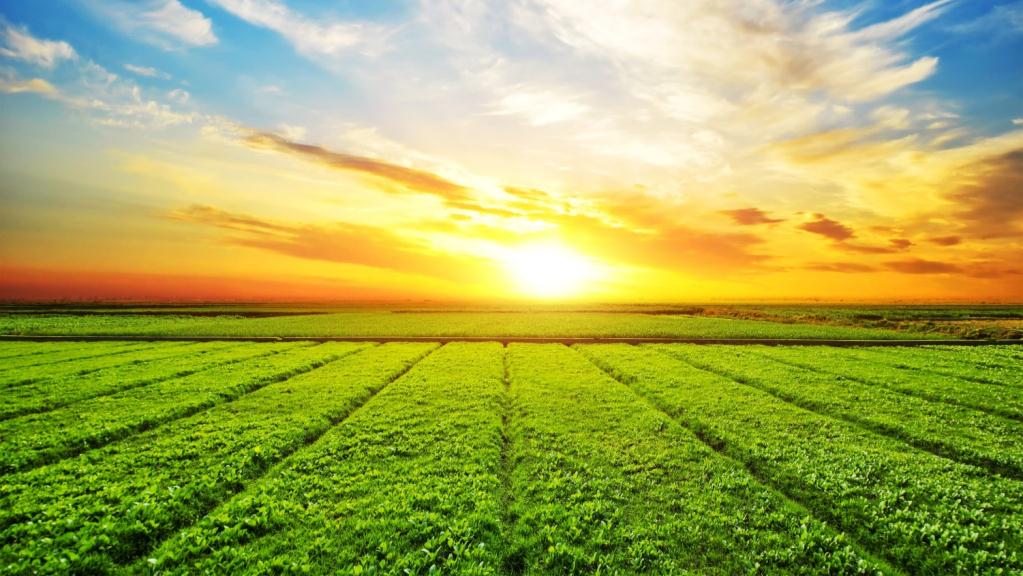 04
招商政策
PART FOUR
在此添加关键章节概述在此添加关键章节概述在此添加关键章节概述在此添加关键章节概述在此添加关键章节概述。
招商政策
Add title here
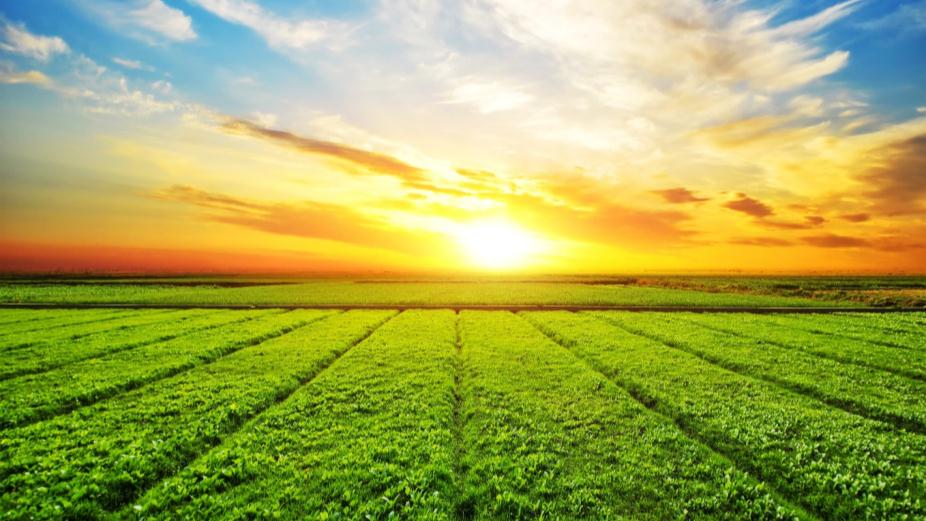 点击此处输入标题
此处添加详细文本描述，建议与标题相关并符合整体语言风格，语言描述尽量简洁生动。
点击此处输入标题
此处添加详细文本描述，建议与标题相关并符合整体语言风格，语言描述尽量简洁生动。
点击此处输入标题
此处添加详细文本描述，建议与标题相关并符合整体语言风格，语言描述尽量简洁生动。
招商政策
Add title here
请替换文字内容
请替换文字内容
请替换文字内容
请替换文字内容
请替换文字内容
请替换文字内容
点击添加相关标题文字，点击添加相关标题文字，点击添加相关标题文字
点击添加相关标题文字，点击添加相关标题文字，点击添加相关标题文字
点击添加相关标题文字，点击添加相关标题文字，点击添加相关标题文字
点击添加相关标题文字，点击添加相关标题文字，点击添加相关标题文字
点击添加相关标题文字，点击添加相关标题文字，点击添加相关标题文字
点击添加相关标题文字，点击添加相关标题文字，点击添加相关标题文字
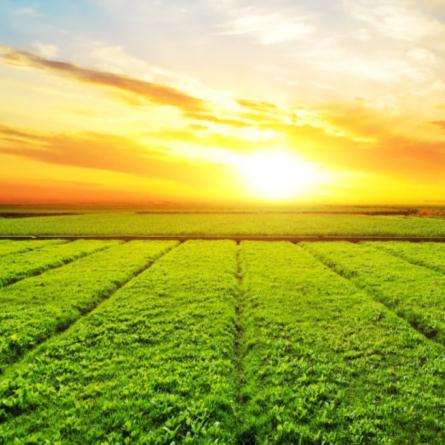 行业PPT模板http:// www.PPT818.com/hangye/
招商政策
Add title here
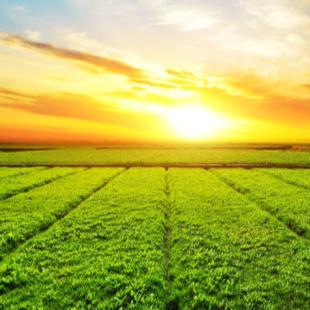 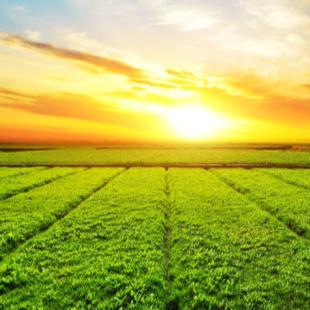 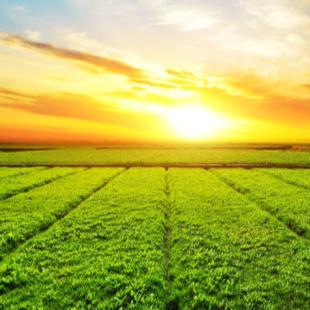 请替换文字内容
请替换文字内容
请替换文字内容
请替换文字内容
请替换文字内容
请替换文字内容
请替换文字内容
请替换文字内容
请替换文字内容
点击添加相关标题文字，点击添加相关标题文字，点击添加相关标题文字，点击添加相关标题文字
点击添加相关标题文字，点击添加相关标题文字，点击添加相关标题文字，点击添加相关标题文字
点击添加相关标题文字，点击添加相关标题文字，点击添加相关标题文字，点击添加相关标题文字
招商政策
Add title here
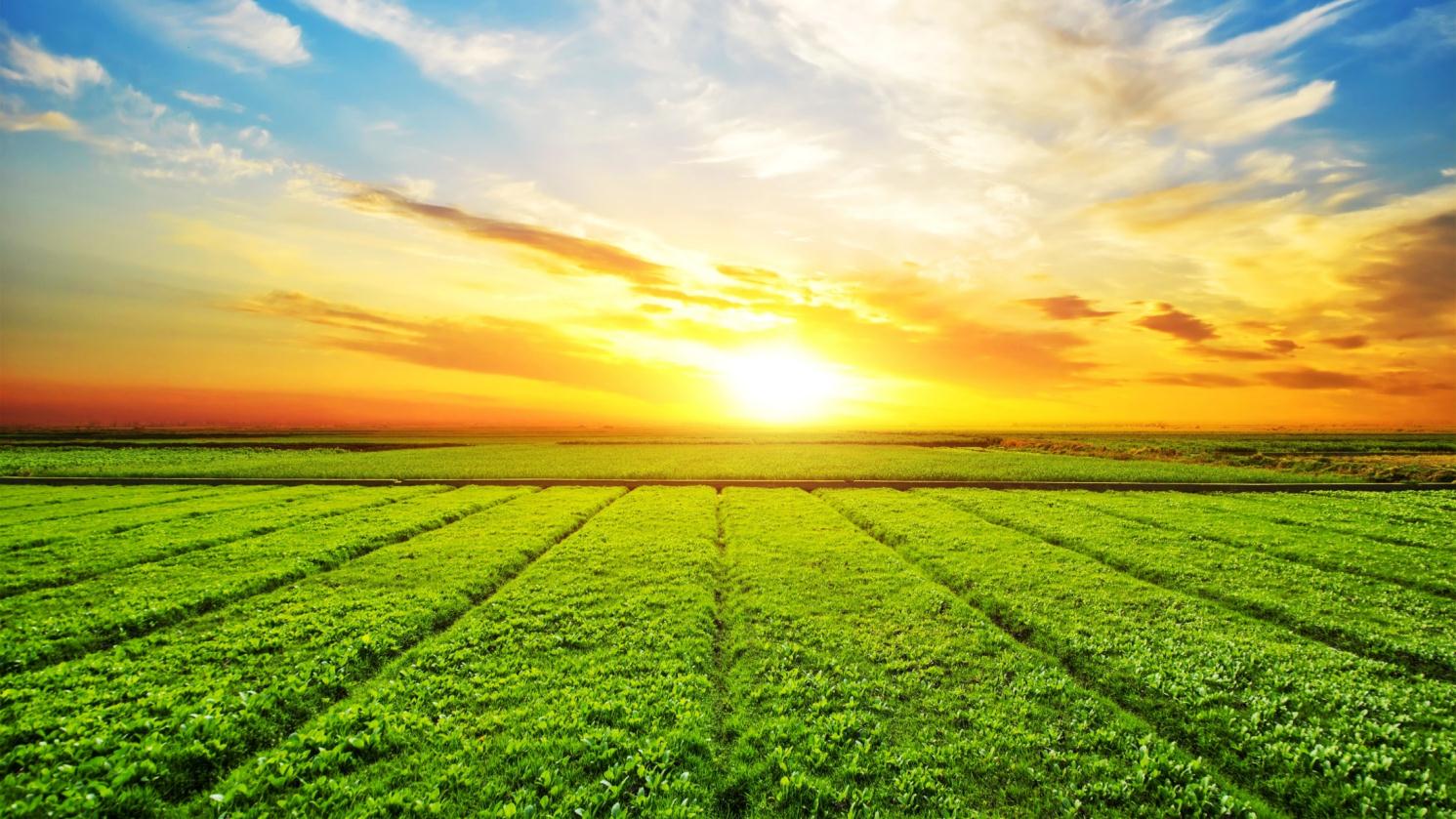 文字
添加
用户可以在投影仪或者计算机上进行演示，也可以将演示文稿打印出来，制作成胶片，以便应用到更广泛的领域中。用不仅可以创建演示文稿还可以在互联网上召开面对面会议、远程会议或在网上给观用户可以在投影仪或者计算机上进行演示也可以将演示文稿打印出来，制作成胶片以便应用到更广泛的领域中用不仅可以创建演示文稿还可以在互联网上召开面对面会议
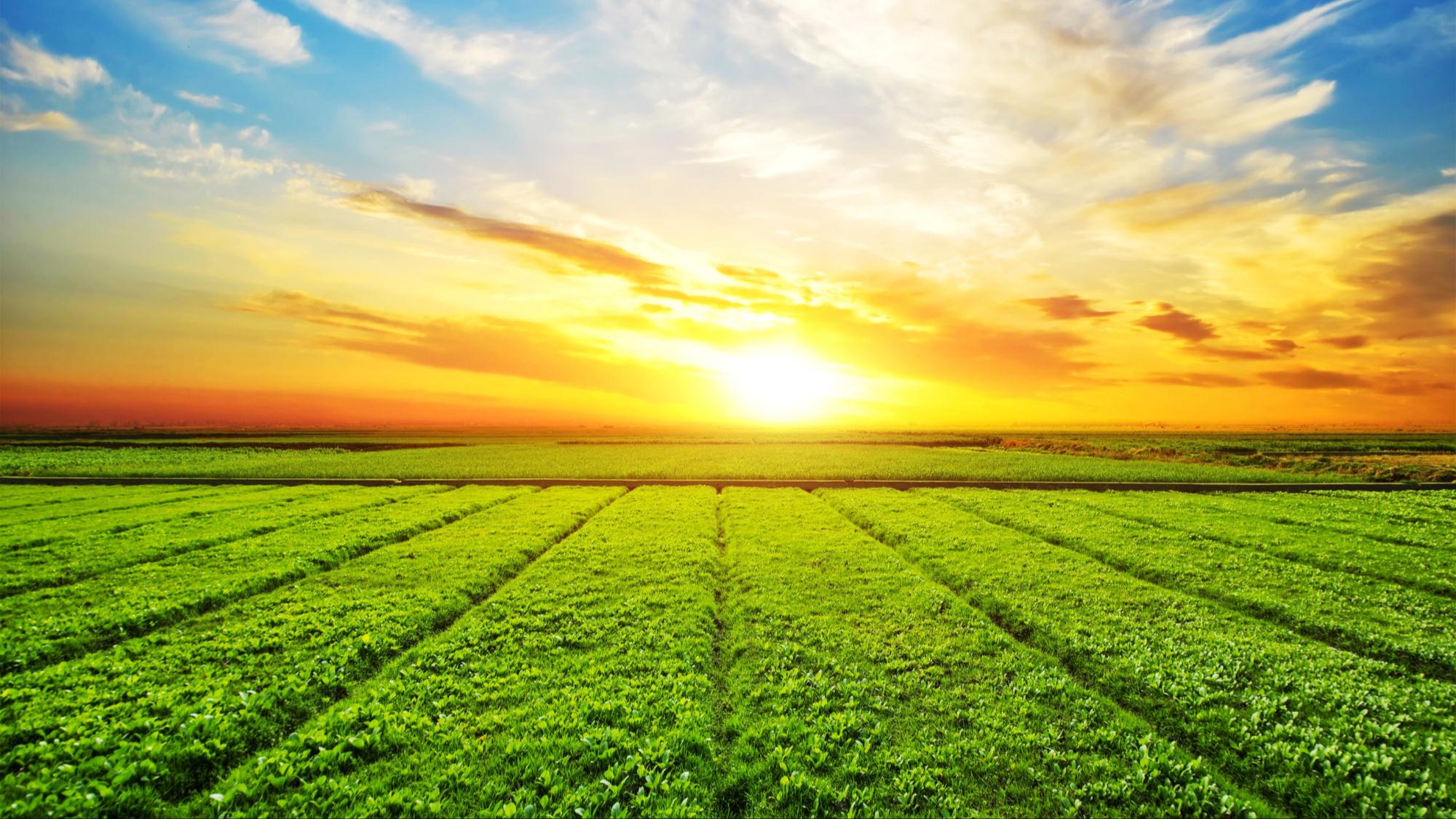 THANKS！
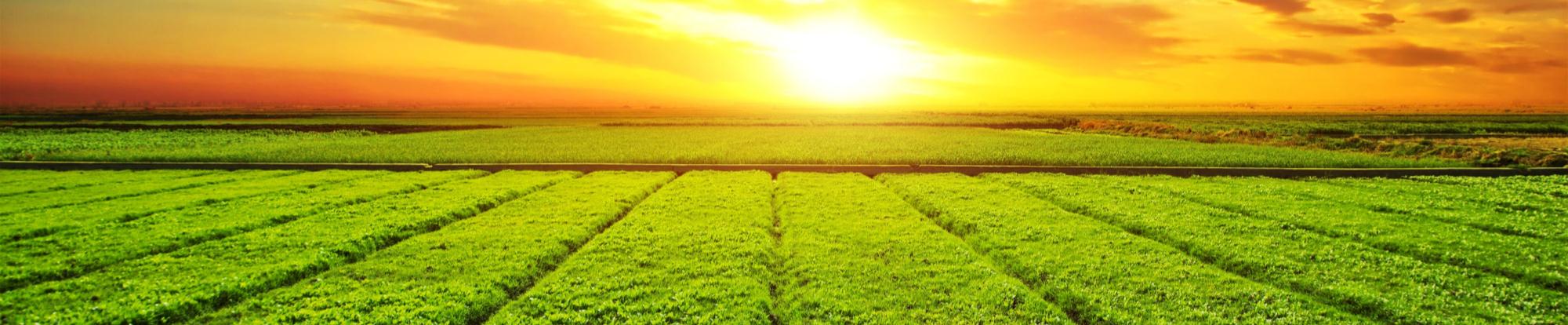